ROUTINE HEALTH INFORMATION SYSTEMS
A Curriculum on Basic Concepts and Practice
MODULE 4:
RHIS Data Quality
SESSION 3:
Data Quality Assurance
The complete RHIS curriculum is available here: https://www.measureevaluation.org/our-work/ routine-health-information-systems/rhis-curriculum
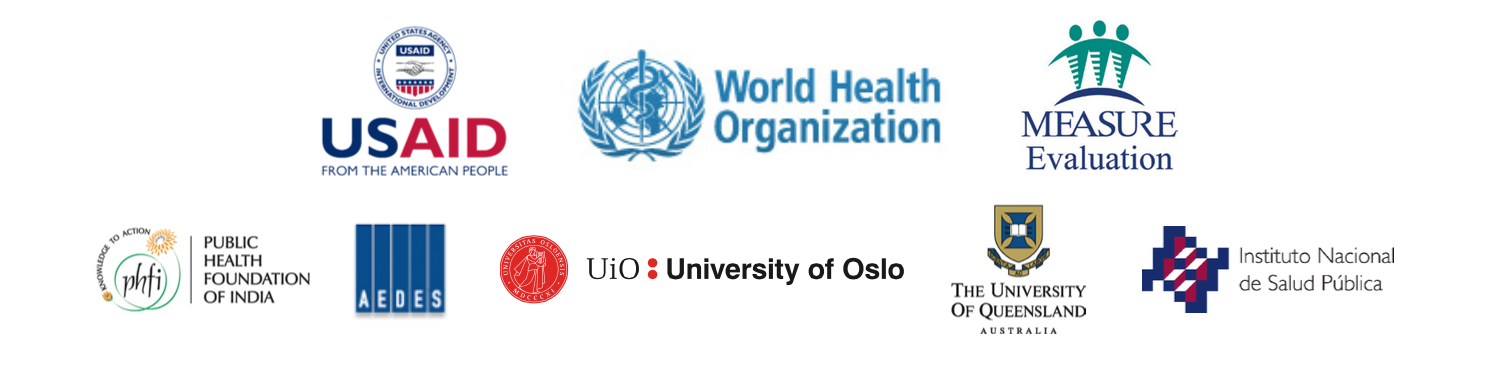 1
Learning Objectives and Topics Covered
Learning Objectives
Define data quality assurance
Understand the importance of data quality assurance
Describe WHO’s data quality review─a framework for data quality assurance
Understand the roles and responsibilities of health system levels for maintaining data quality
Differentiate between types of tools & methods for measuring data quality
Understand how to integrate data quality assurance with routine supportive supervision
Understand the value of monitoring and using data quality assessment results over time
Topics Covered
Define data-quality assurance
Understand data-quality assurance responsibilities at different health-management levels
2
What Is Data Quality Assurance?
An explicit combination of methods and activities that are carried out for the purpose of reaching and maintaining high levels of data quality

A critical factor for generating and sustaining high-quality data (accurate, complete, and timely)

A system to ensure that data are collected, maintained, monitored, transformed into useful information, and interpreted in ways that maintain high quality and accuracy for all users
3
Importance of Data Quality for Data Use and Decision Making
Data quality assurance is critical for health information systems to:
Ensure accountability and reporting
Strengthen programs and improve results 
Enhance quality of services
Plan strategically 
Support requests for resources 
Contribute to lessons learned
Identify trends and needs
Support changes in delivery of programs and services 
Justify changes in technical and administrative policies 
Provide evidence-informed clinical decision making
4
Roles and Responsibilities for Maintaining Data Quality by RHIS Levels
Health Facilities
(Service Delivery Sites)
Intermediate Level
Central Level
Provide guidelines on data collection, reporting, and  management procedures
Review reports received; submit aggregated reports
Ensure timeliness and completeness of reporting
Collect and enter initial data
Ensure timeliness and completeness of reporting
Monitor quality of data throughout all levels
Summarize patient data and check quality of registers
Monitor quality of data captured and reported
Monitor quality of data captured and reported
Submit and complete  summary reports on time
Conduct routine supervisory visits
Conduct routine supervisory visits
Routinely analyze and use data
Routinely analyze and use data
Routinely analyze and use data
5
[Speaker Notes: For additional facilitator’s guidance, see slide 13 in Session 1]
Rationale for a Harmonized Approach to Data Quality Assurance
Data quality issues are systemic, not program-specific.
Current efforts on data quality assurance are unsystematic, inefficient, and burdensome to the health system.  
Multiple assessments for different diseases/programs are inefficient and burdensome for the health system. 
The application of a standard framework to evaluate data quality enables the understanding of the adequacy of routine data used for health sector planning.
A harmonized approach permits stakeholders to know that the routine data have undergone a known minimum level of scrutiny, which gives the data credibility and increases stakeholders’ confidence in them.
[Speaker Notes: Need to emphasize that most countries don't have systematic efforts for data quality assurance. This makes the process of improving data quality very difficult. For this reason, WHO jointly with partners is recommending a holistic data quality assurance framework. This is discussed in the subsequent slide.]
WHO Data Quality Review (DQR) Framework
[Speaker Notes: WHO recommends a data quality assurance process that includes routine/regular reviews, annual independent assessment, and in-depth reviews.]
Data Quality Assurances Processes
Functioning information systems
Clearly defined indicators, used consistently
Description of specific roles and responsibilities
Reporting timelines
Standardized data collection and reporting forms
Documented data review procedures 
Steps to address data quality challenges
Storage policy and filing practices for easy retrieval
8
[Speaker Notes: Functioning information systems
Clear definition of indicators consistently used at all level
Description of specific roles and responsibilities at all levels: for example, those outlined in any policy or standard operating procedures (SOPs)
Specific reporting timelines
Standard/compatible data collection and reporting forms and tools, with clear instructions
Documented data review procedures to be performed at all levels
Steps for addressing data quality challenges (missing data, double-counting, loss to follow-up)
Storage policy and filing practices that allow retrieval of documents for monitoring and auditing purposes]
Examples of Data Quality Tools
Designed to verify the quality of reported data and assess data management and reporting systems
Assessment/monitoring
Simplified version of DQA formerly used by programs
RDQA: Routine Data Quality Assessment (MEASURE Evaluation)
Assessment
Part of PRISM tool package
PRISM: RHIS Performance Diagnostic Tool 
(MEASURE Evaluation):
Assessment
National desk review and site visits 
Updated version of WHO’s Data Quality Report Card (DQRC)
DQR: Data Quality Review 
(WHO/MEASURE Evaluation)
9
Data Quality Assurance Methods
Supportive supervision/self-assessments
Independent assessments/audits
10
[Speaker Notes: Describe the two data quality assurance methods.]
Distinctions between Independent Assessment and Supportive Supervision Approaches
Supportive supervision/self-assessment
Independent assessments/auditing
Driven internally
Flexible 
Conducted by program or district managers using its M&E system
Encourages dialogue to set data-quality improvement priorities
Objective is to develop actions that will strengthen program
Driven externally, often by funding agency
Standard and structured
Conducted by external audit team
Capacity-building is not primary objective
Results often not translated into data improvement
11
Final Thoughts on Data Quality
Data Quality
Make good use of what you collect
Collect what is needed
Promote data quality so that staff produce accurate, reliable, complete, and on-time data/reports
Provide feedback on data collected and outputs/outcomes
Empower staff to collect, verify, and use data
12
ROUTINE HEALTH INFORMATION SYSTEMS
A Curriculum on Basic Concepts and Practice
This presentation was produced with the support of the United States Agency for International Development (USAID) under the terms of MEASURE Evaluation cooperative agreement AID-OAA-L-14-00004. MEASURE Evaluation is implemented by the Carolina Population Center, University of North Carolina at Chapel Hill in partnership with ICF International; John Snow, Inc.; Management Sciences for Health; Palladium; and Tulane University. The views expressed in this presentation do not necessarily reflect the views of USAID or the United States government.
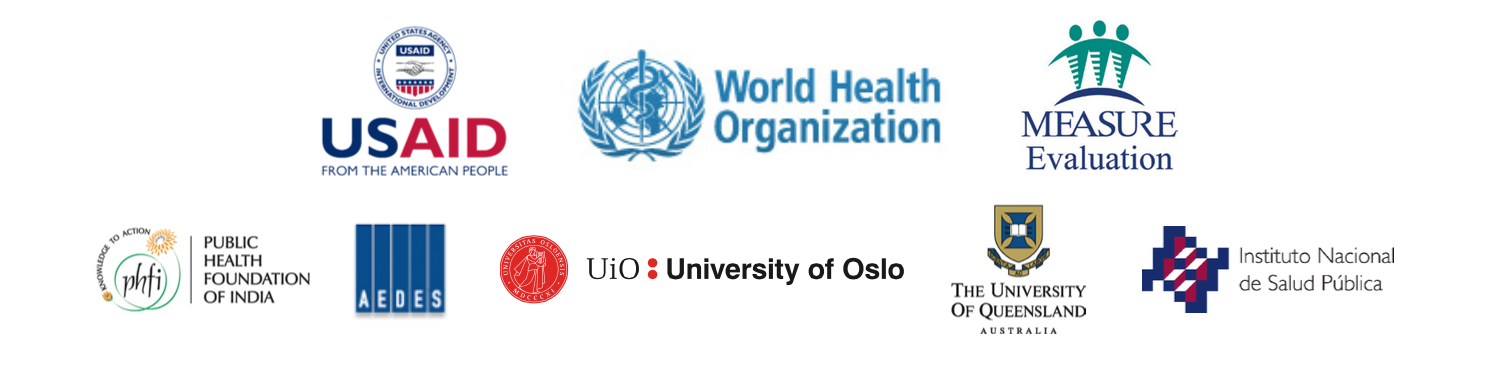 13